МЕТОДИЧНЕ ОБ’ЄДНАННЯ ВЧИТЕЛІВ ГУМАНІТАРНОГО ЦИКЛУ
С
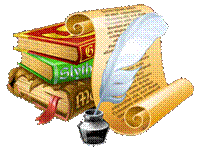 Методична проблема
“Розвиток особистості учня, формування мовленнєвої  і читацької  культури, комунікативних та літературних компетентностей”
СКЛАД ОБ’ЄДНАННЯ ВЧИТЕЛІВ
1.Телешун Людмила Петрівна , стаж 43 роки, вища категорія, вчитель – методист.
2. Лупеченкова Валентина Іванівна, стаж 19 років, вища категорія.
3. Самотуга Людмила Олександрівна , стаж 34 роки, вища категорія, старший учитель.
4. Грабчак Алла Павлівна, стаж 32 роки, вища категорія, старший учитель.
5. Головаш Ярослава Вікторівна,  стаж 19 років, вища категорія.
Склад методичного об’єднання
6. Нікітенко Ольга Олексіївна, стаж 32 роки, вища категорія, учитель – методист
7. Таран  Ірина Олександрівна , стаж 38 років. вища категорія
8. Шутов Дмитро Олександрович, стаж 8 років, спеціаліст I категорії
\
Досягнення учнів в олімпіадах
2017-2018 н.р. – III місце ( російська мова та література, 11 клас), II місце ( російська мова та література, 9 клас)
2016-2017 н.р. – Iмісце ( англійська мова, 11 клас), 
III місце ( російська мова та література, 10 кл.), II місце ( російська мова та література, 8 клас) 
Учень Джафаров Фаріз – II місце в області
 ( англійська мова) вчитель Таран І. О. 
2015-2016 н.р. – III місце ( російська мова та література , 9 клас)
Передові педагогічні технології
В своїй роботі вчителі школи використовують такі технології :
1. Технологія інтерактивного навчання , що передбачає моделювання життєвих ситуацій , використання рольових ігор, загальні рішення проблеми на основі аналізу обставин та відповідних ситуацій.
2. Ігрова технологія : дидактичні ігри, рольова діяльність, імітаційні прийоми.
3. Технологія розвитку  критичного мислення.
4. Проектна технологія : творчі журнали, колективні колажі, ігрові проекти, колективні колажі, інформаційні проекти. 
5. Технологія проблемного навчання.
Наші учні – учасники МАН
Призерами МАН стали учні :
2012-2013 н.р. – учень 9-а кл.  Ємельянов Євген – номінація «Історія»
2013-2014 н.р. – учень  9-А кл. Ващенко Андрій – номінація «Історія»
2014- 2015 н.р. – учень 11-А кл. Моргулевський  Володимир, номінація «Історія»
.
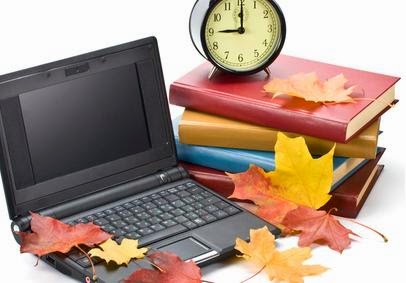 – .
В пошуках нових досягнень
Вчитель Грабчак Алла Павлівна 
працює над впровадженням передових технологій : розробляє авторські уроки з проблеми інтегрованого навчання.  
Працює  над методичною проблемою “Інтеграція суміжних предметів та видів мистецтв на уроках мови та літератури”
Вчити  та досягати високих результатів
Вчитель Самотуга Людмила Олександрівна працює над методичною проблемою « Проблемний  аналіз прозових та поетичних творів».
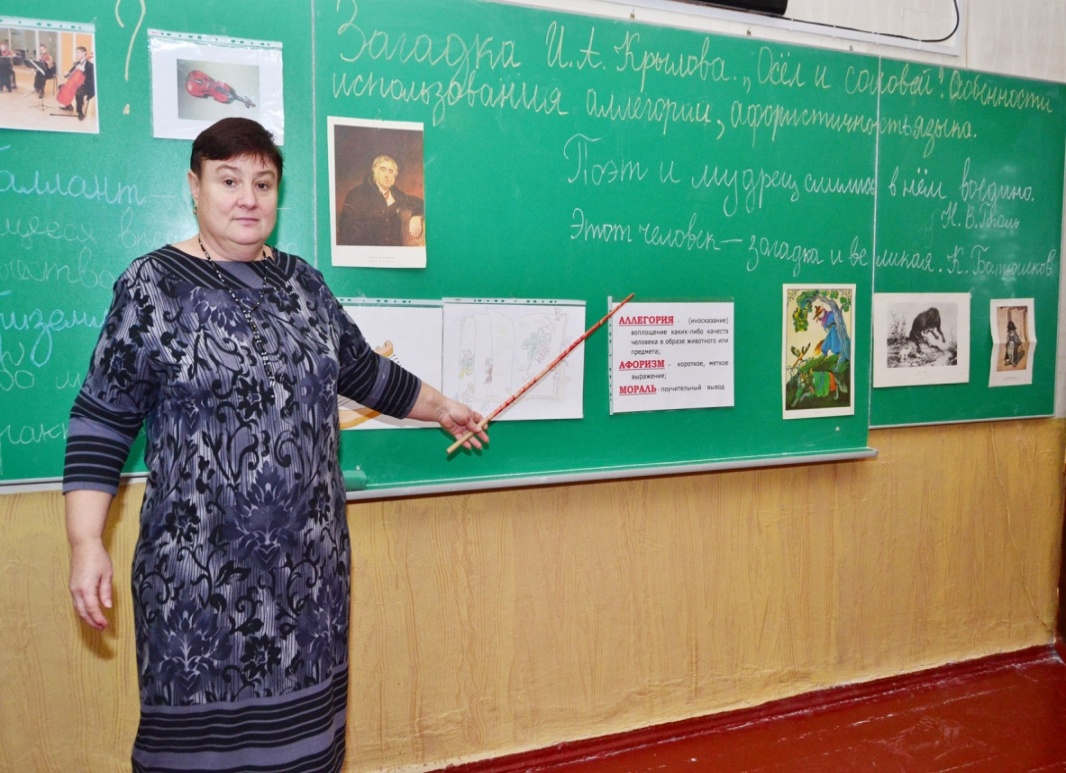 Майстер педагогічної справи
Такі вчителі відіграють велику роль у навчанні та вихованні учнів. В кожному з них учні та колеги цінять їх майстерність, особисті риси, професіоналізм, їх педагогічну філософію, використання технологій навчання. Як творча особистість  Ольга Олексіївна першою сприймає усе нове, сміливо використовує і поширює інноваційні технологій. Такі вчителі сьогодні потрібні сучасній українській школі.
Досягнення у вивченні іноземної мови
Вчитель англійської мови Таран Ірина Олександрівна працює над методичною проблемою “ Проектна технологія в процесі вивчення іноземних мов”
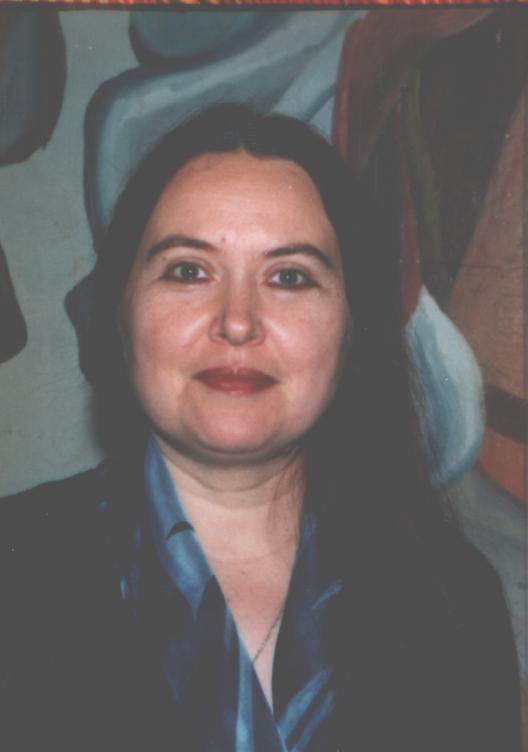 Педагогічні сходинки
Вчитель Головаш Я. В. працює над методичною проблемою
 “ Моральне виховання учнів на уроках української мови та літератури засобами художнього твору”. В своїй педагогічній діяльності застосовує передові педагогічні технології : проблемного навчання, критичного мислення, інтерактивного навчання.
Вчитель Лупеченкова Валентина Іванівна
Вчитель працює над методичною проблемою 
“ Народознавство на уроках української мови та літератури”
Проводить уроки з елементами народознавства , вчить учнів любити та поважати традиції та звичаї українського народу. 
В позакласній роботі проводить конкурсі знавців української мови, вікторини, присвячені українській писемності.
Вчитель історії Шутов Дмитро Олександрович
Працює над методичною проблемою “ Мотивація навчання у учнів у вивченні історії”. 
Вчитель впроваджує педагогічні технології : проблемного, особистісно орієнтованого навчання, ІКТ, інтерактивні методи.
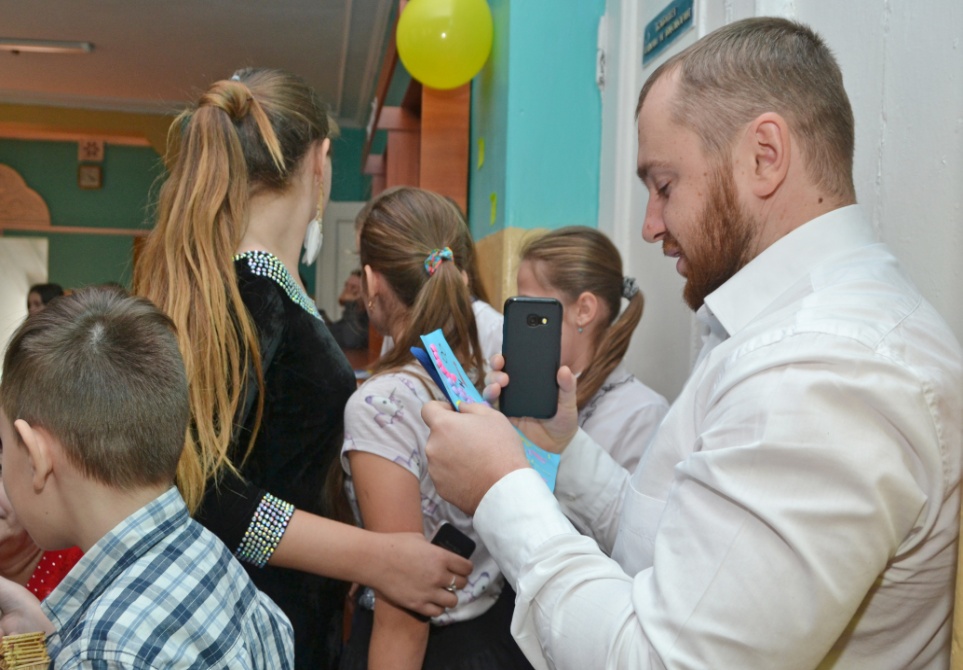 Методичний семінар з історії та права
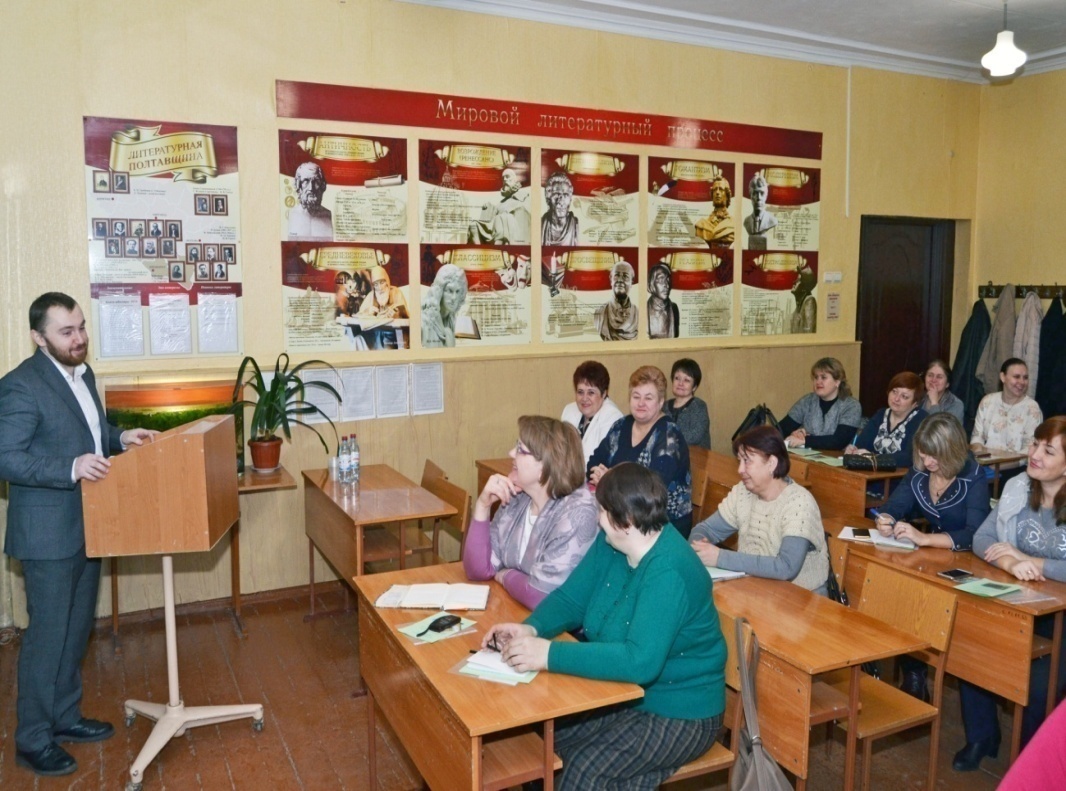 Методичний семінар з історії та права